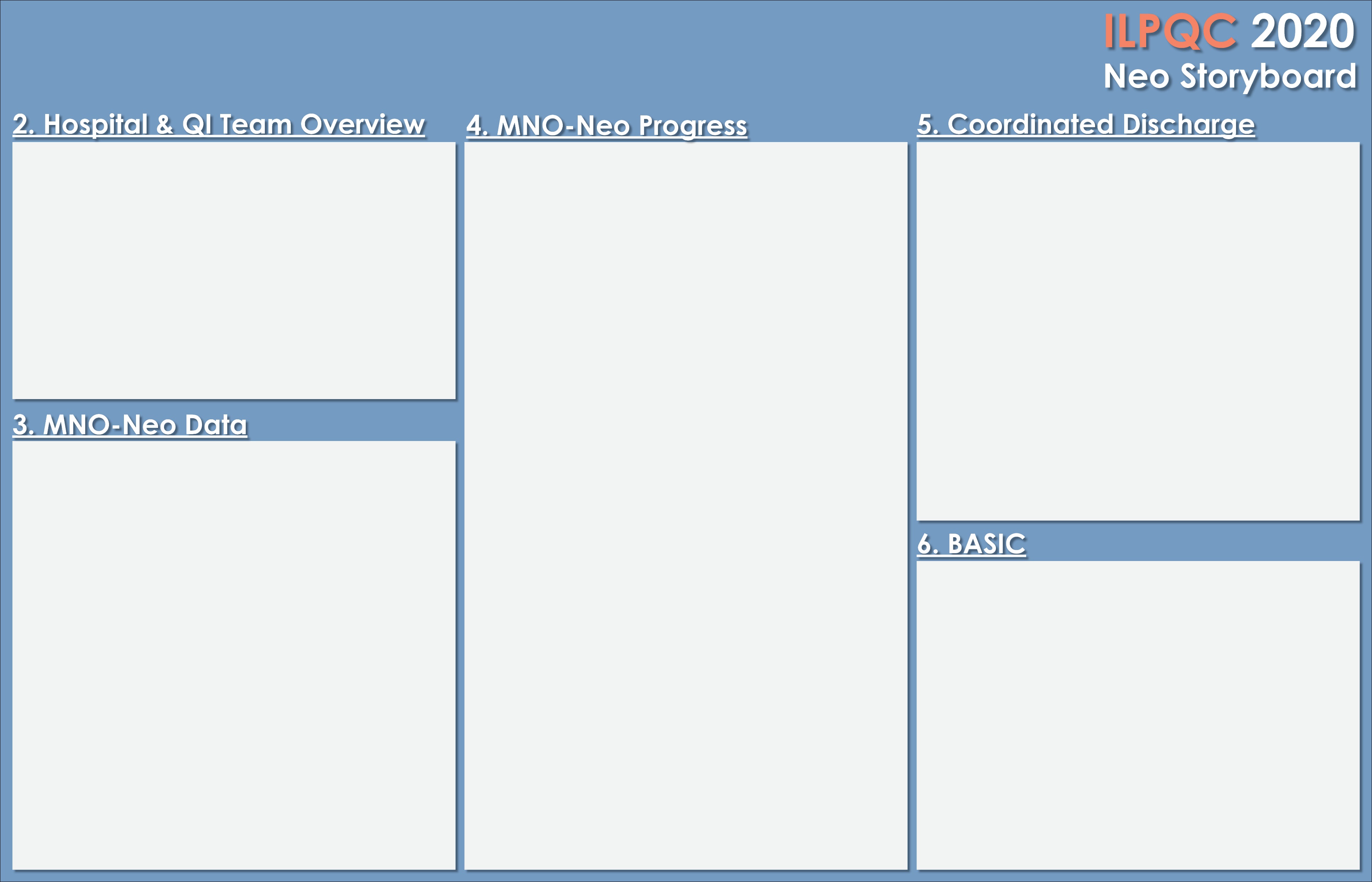 <Hospital Logo>
<Hospital Name>
Fill in QI Team & Roles Here
(Share your teams’ current discharge and materials.)
NAS Assessment Tools
MNO-Neo Folders
<Picture of QI Team, Hospital>
Education Campaign
Breastfeeding
Fill in Your Anticipated Team & Roles:
Review of all NAS cases
Pharm/Non-Pharm Treatments
Add your anticipated team members and role, current tools or materials your hospital has implemented prior to the launch of the initiative as well as potential barriers and strategies to overcome them.
Coordinated Discharge Plans
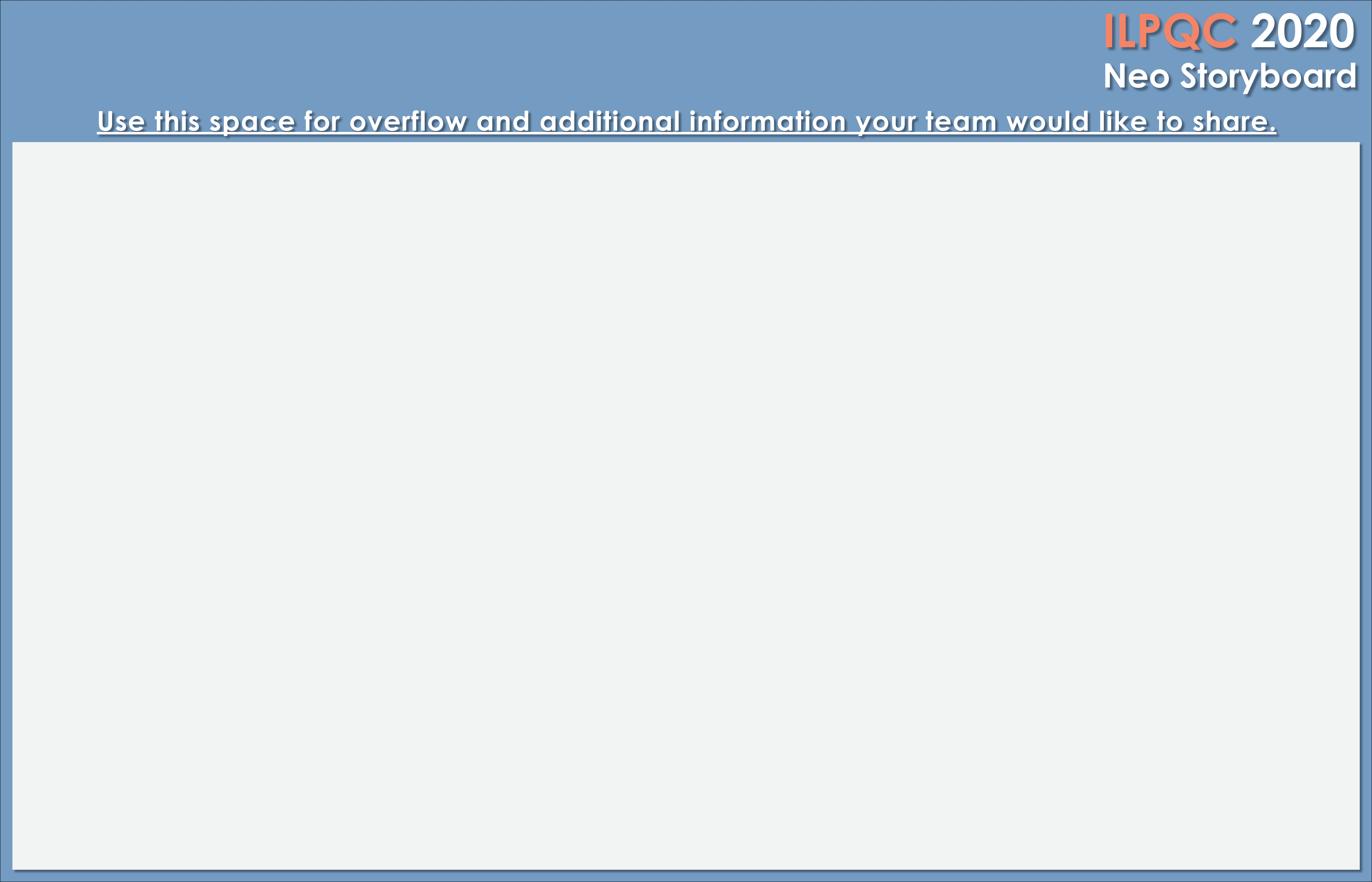 <Hospital Logo>
<Hospital Name>